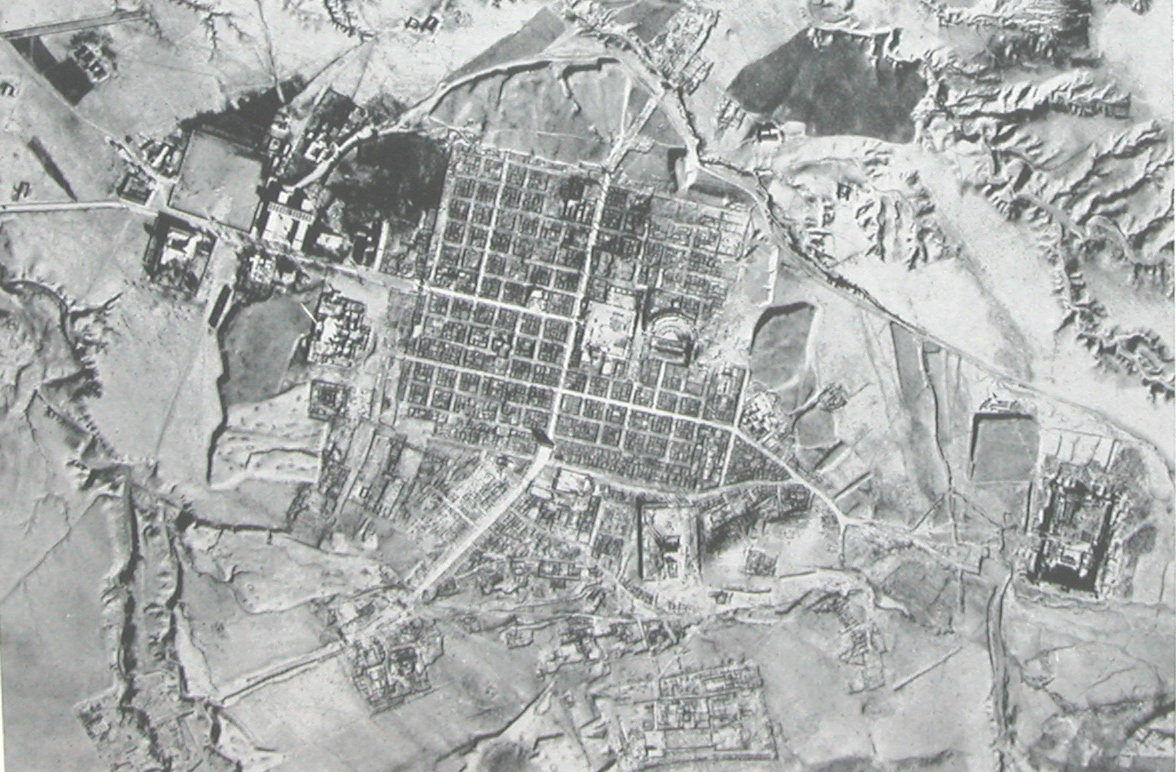 Thamugadi (Timgad)
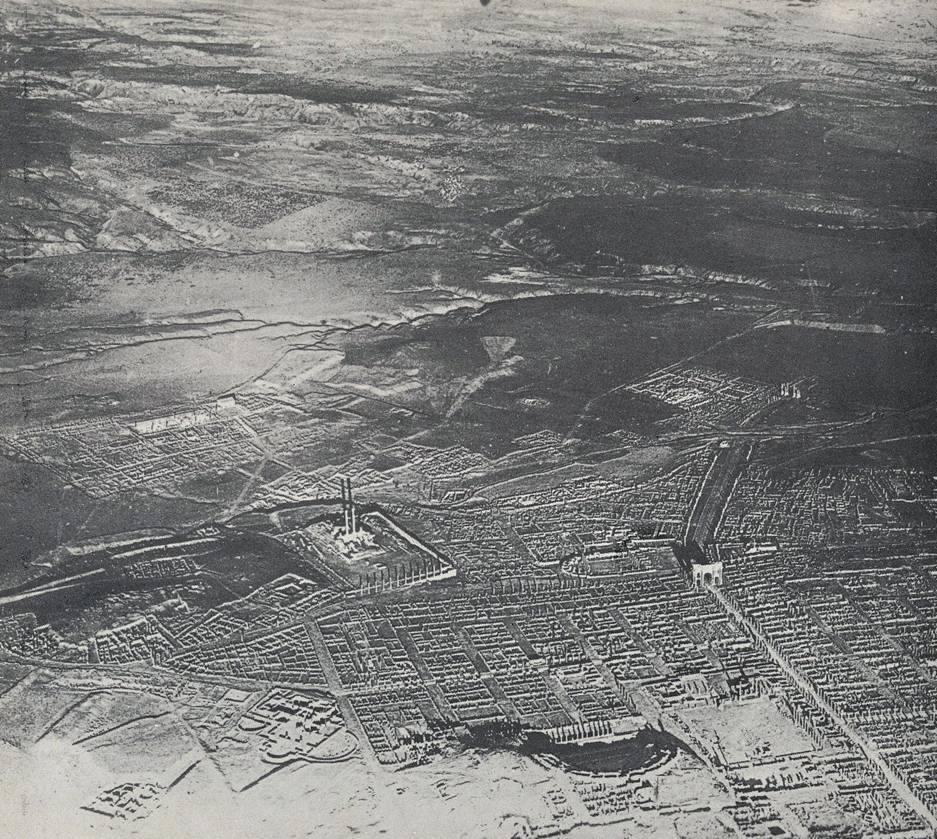 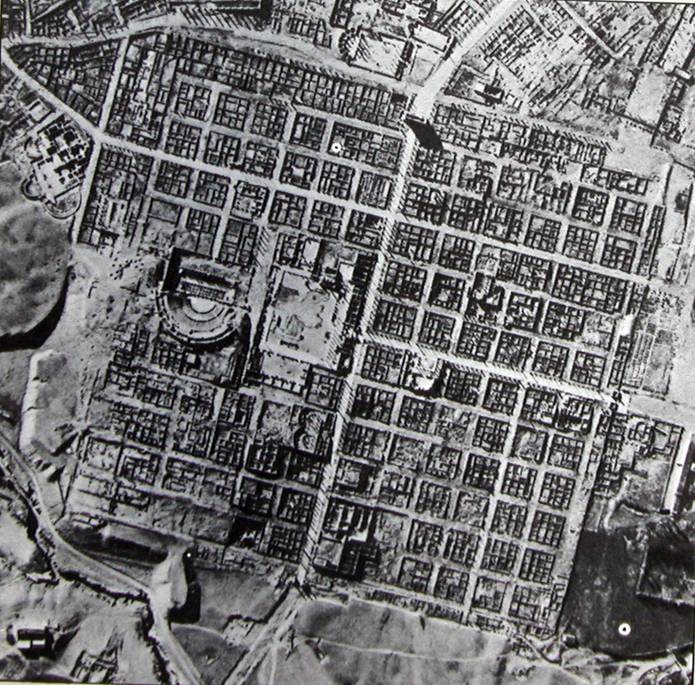 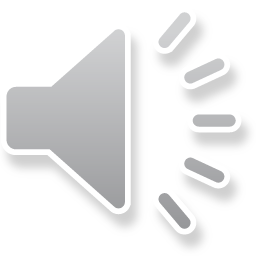 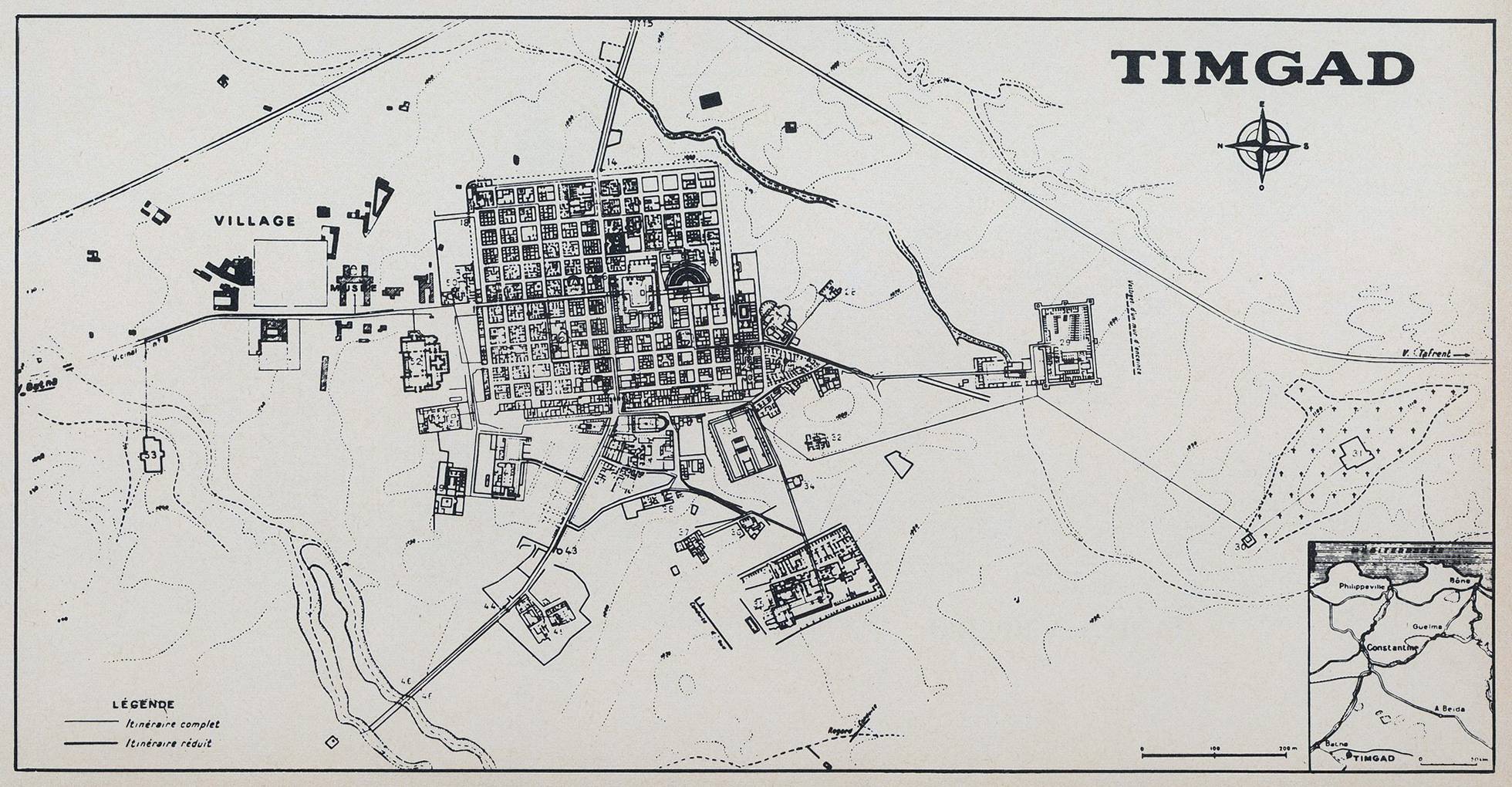 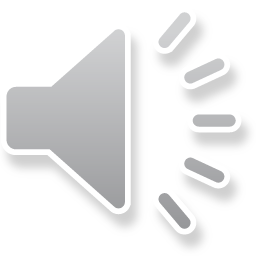 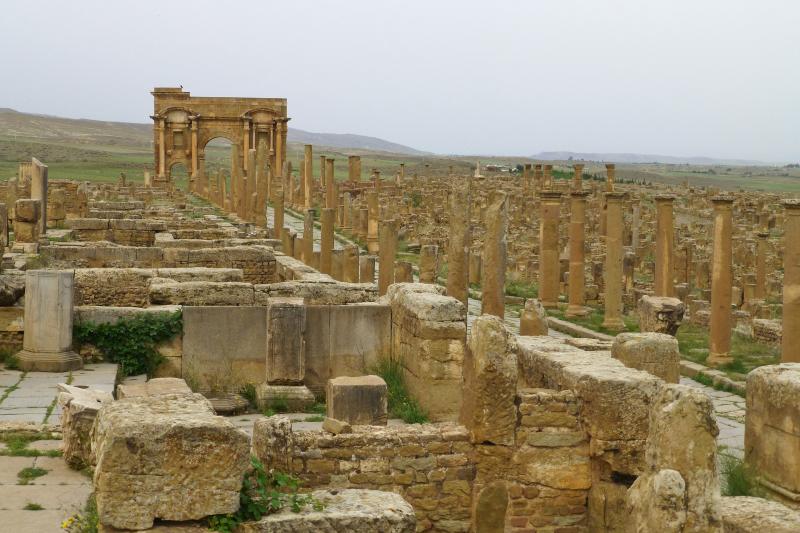 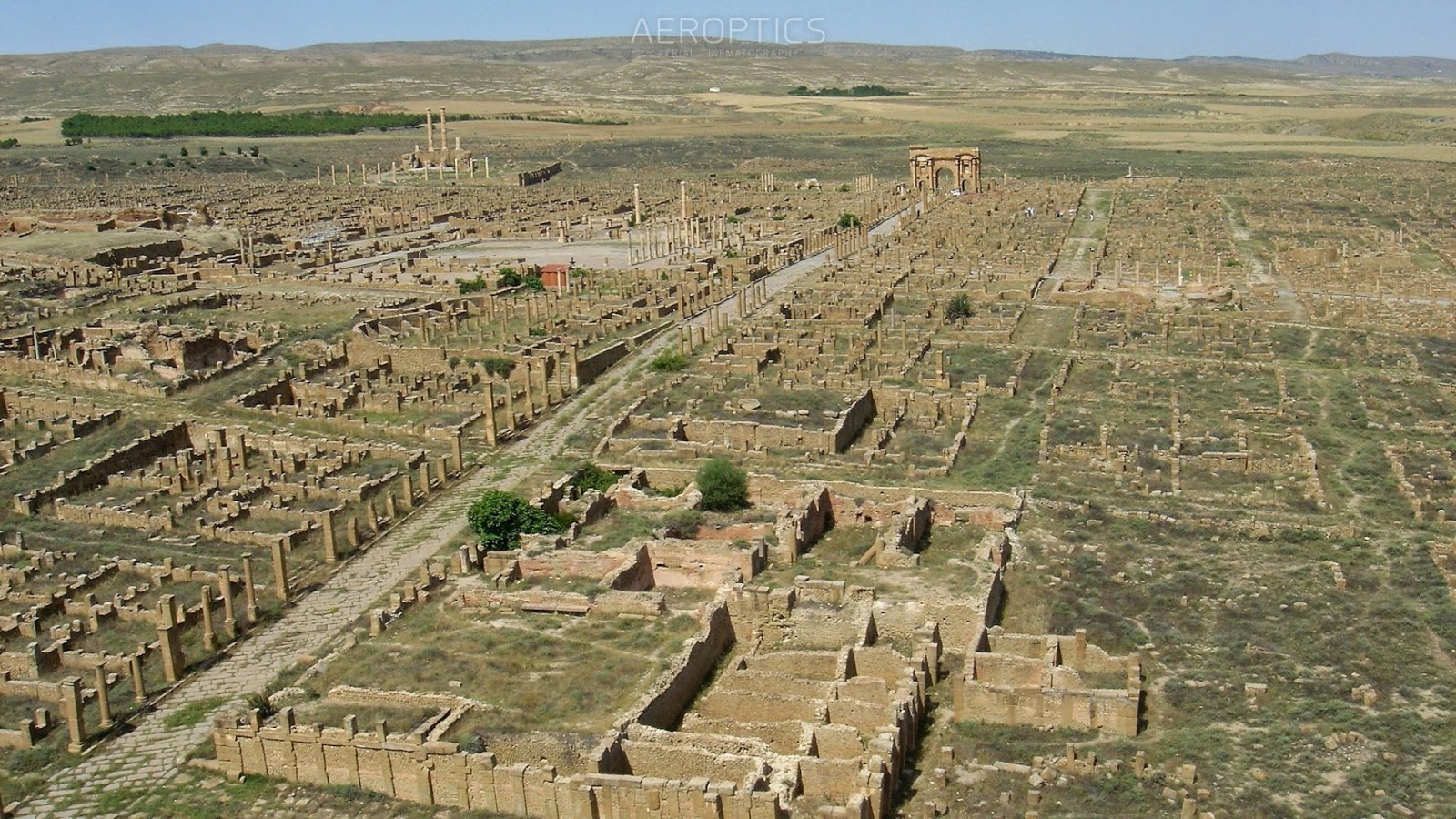 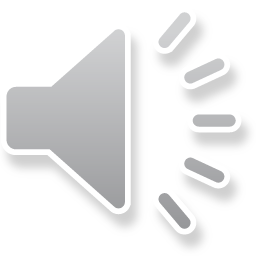 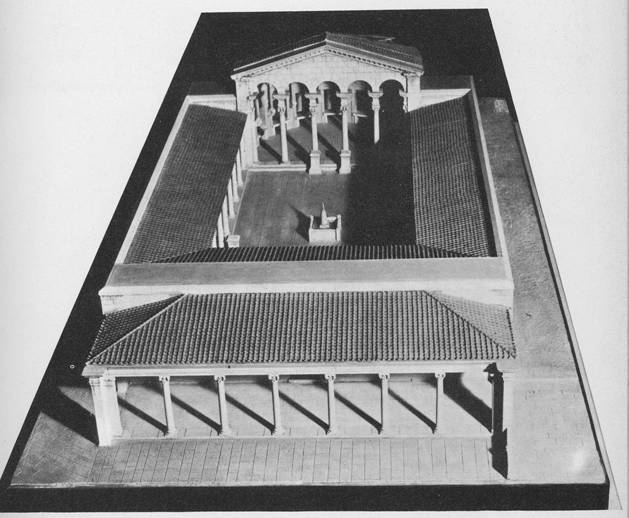 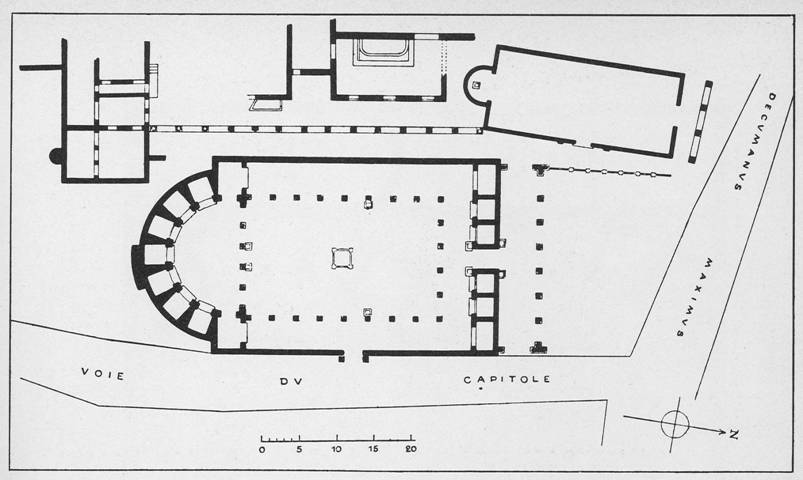 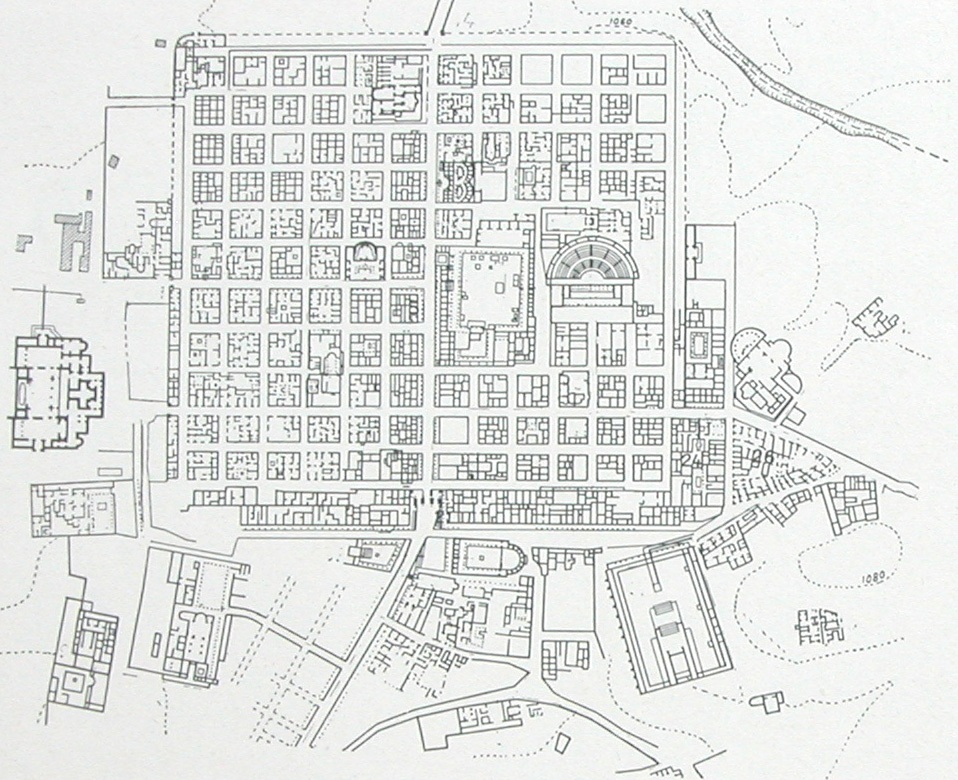 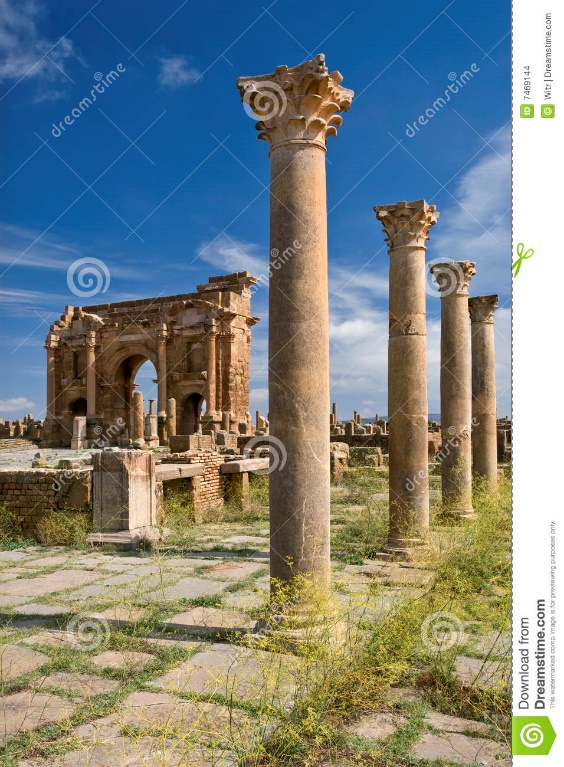 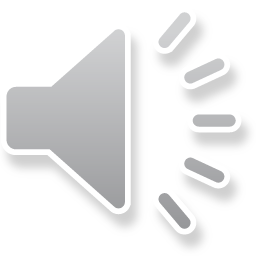 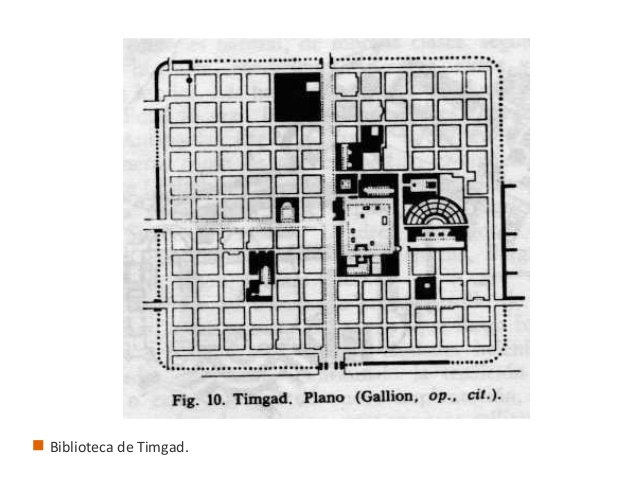 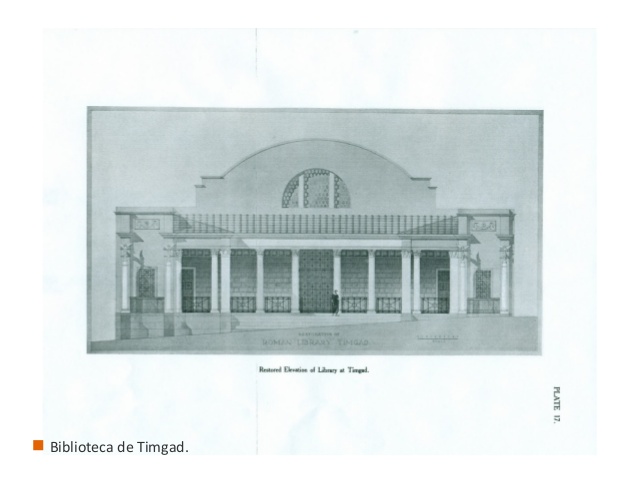 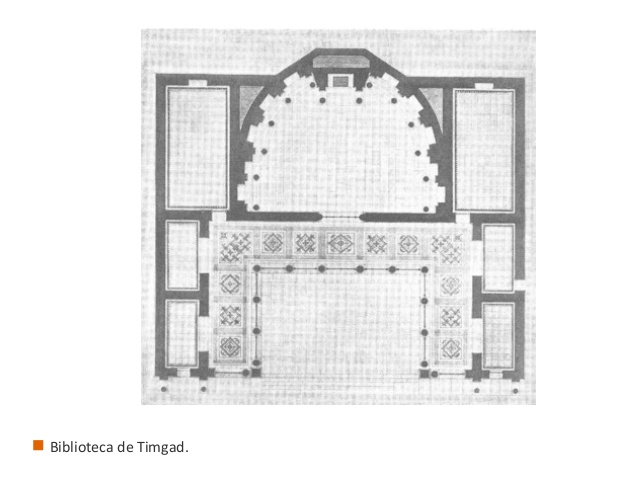 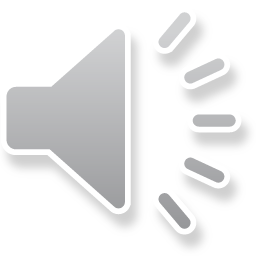 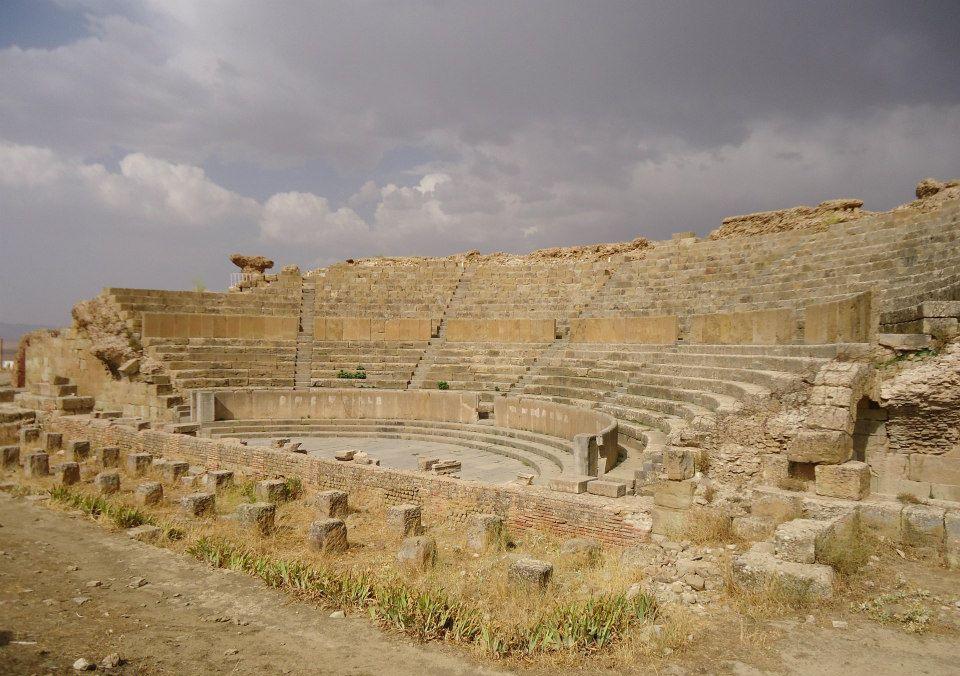 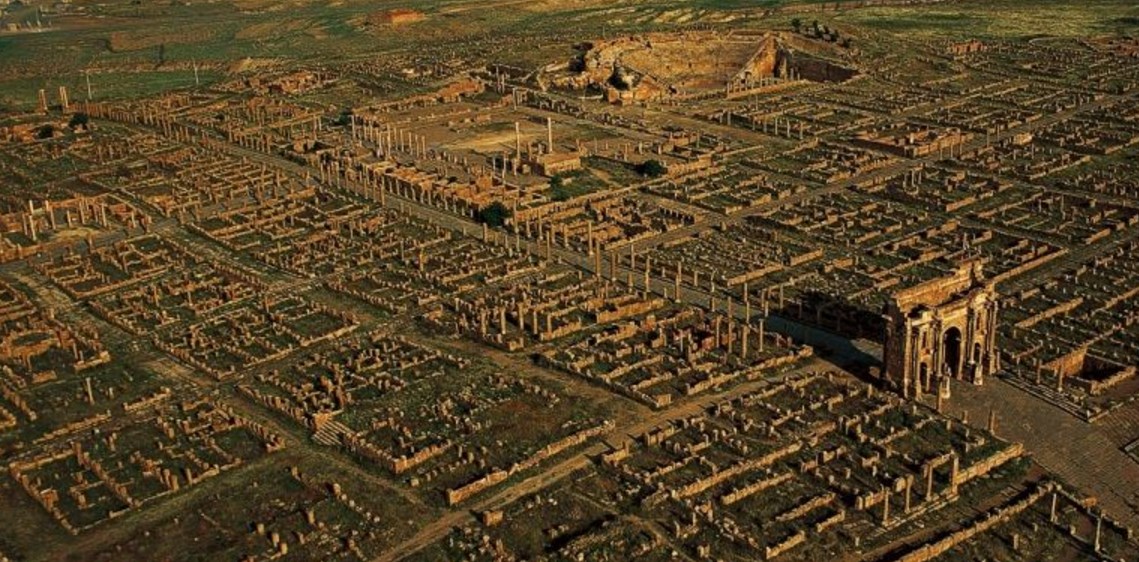 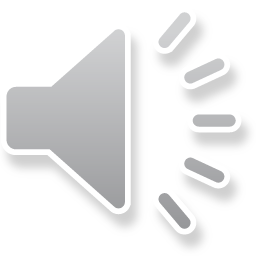 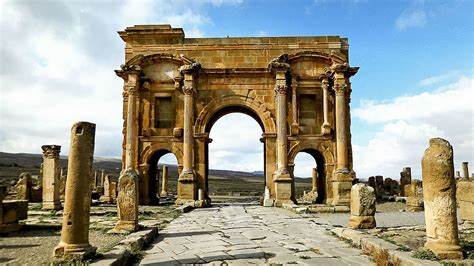 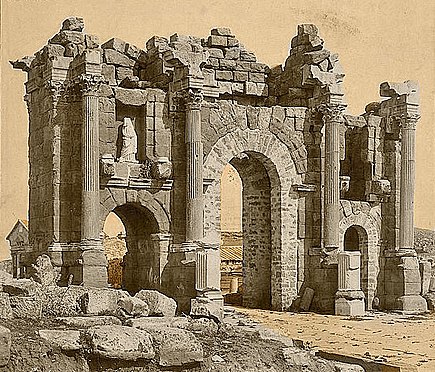 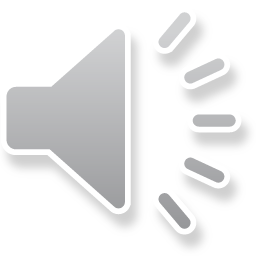 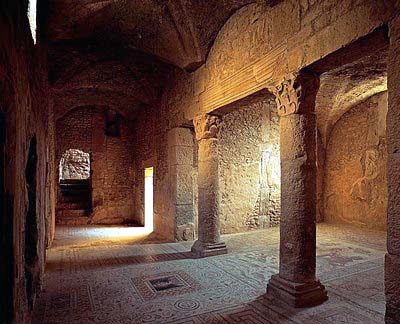 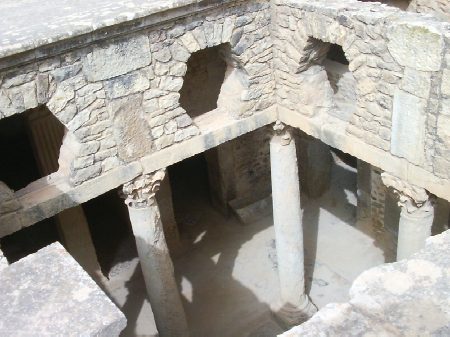 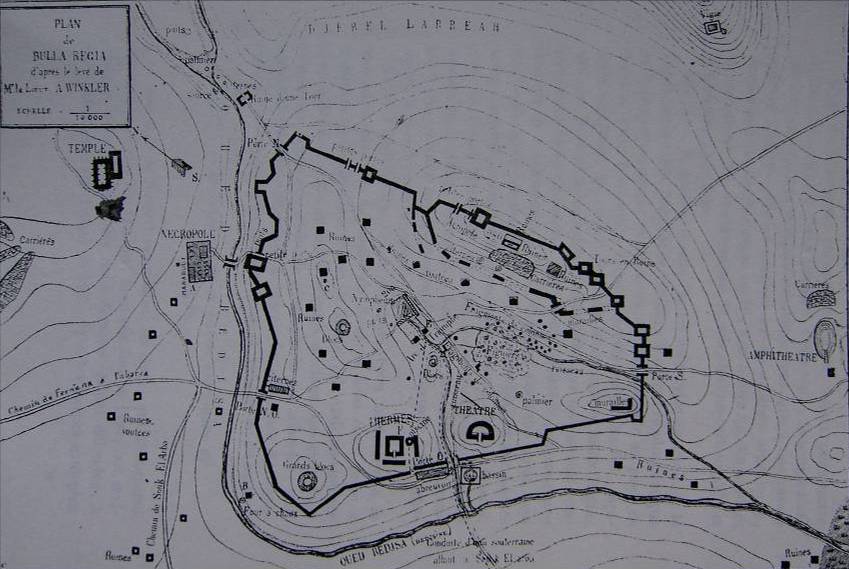 Bulla Regia
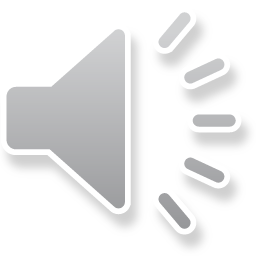 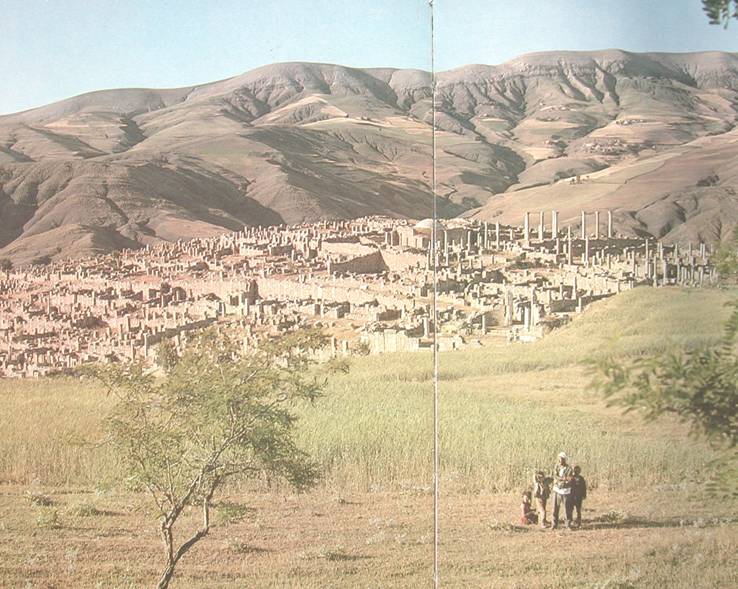 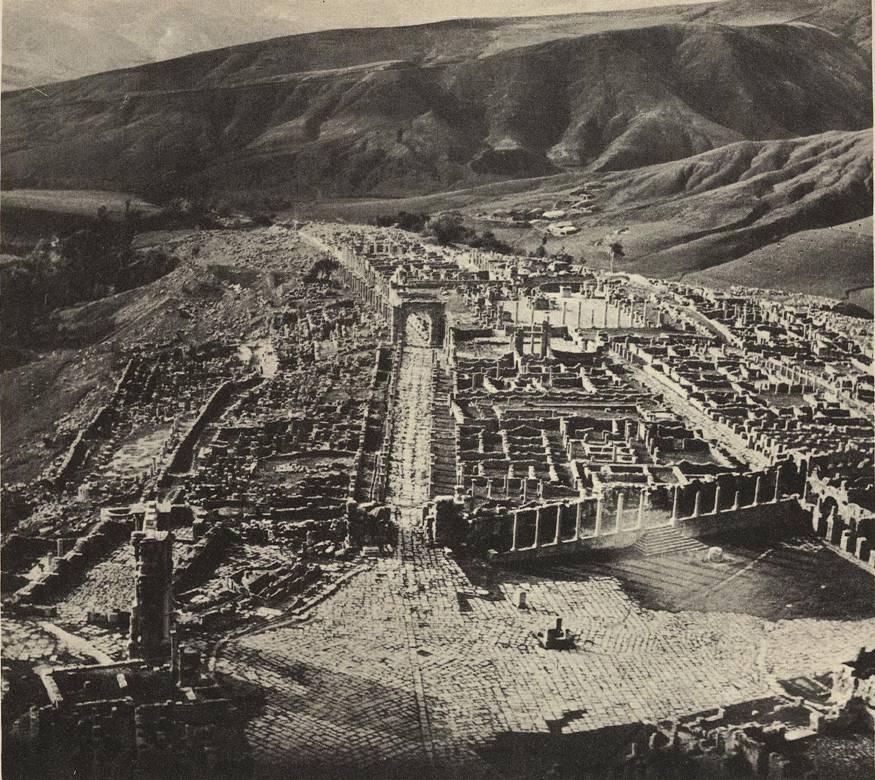 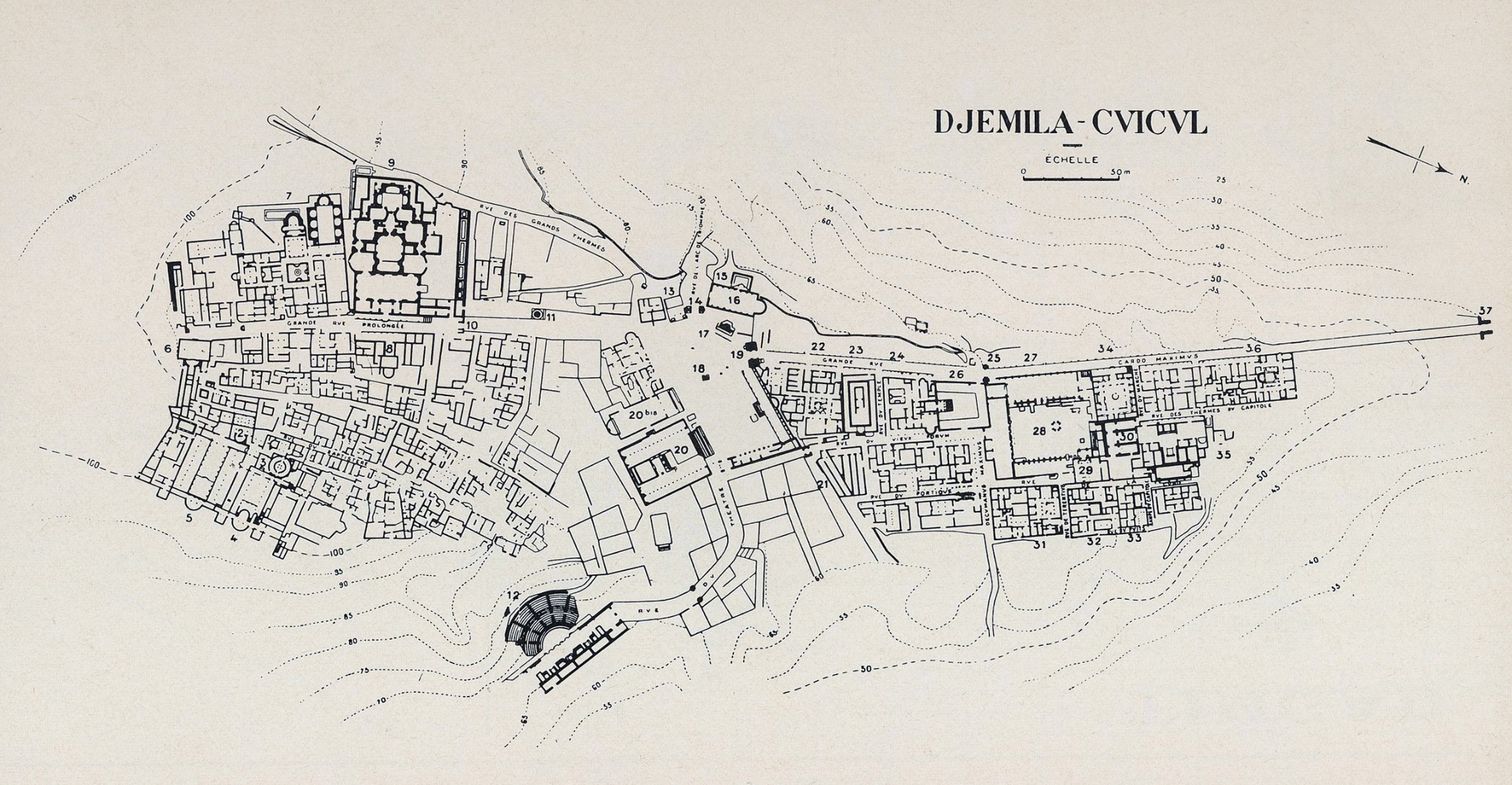 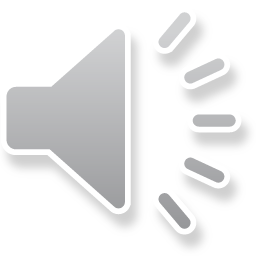 Cuicul (Djemila)